The 104 Best Things to Do in D2L
Thomas J. Tobin
Northeastern Illinois University
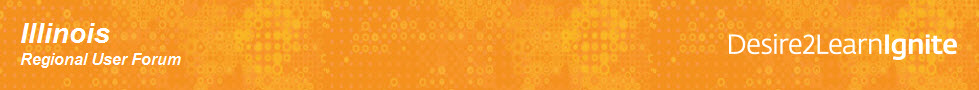 Covering 104 Things in an Hour?How about 8 minutes?
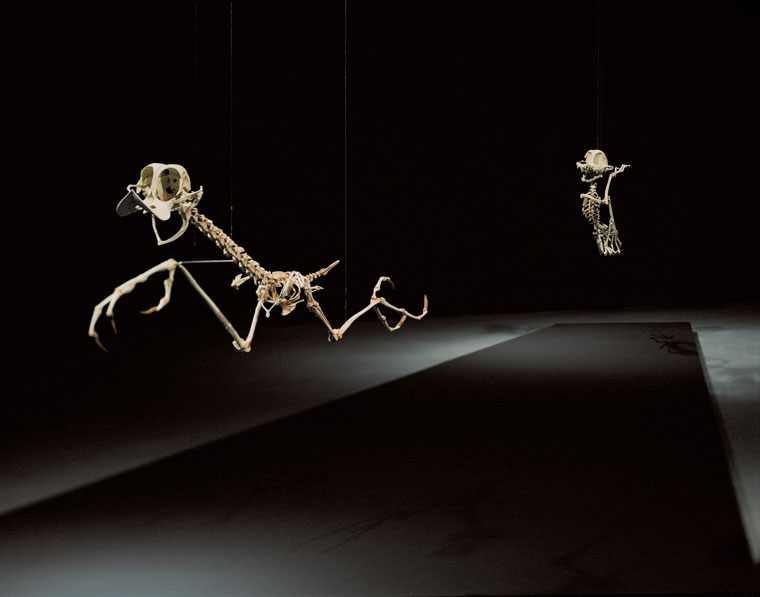 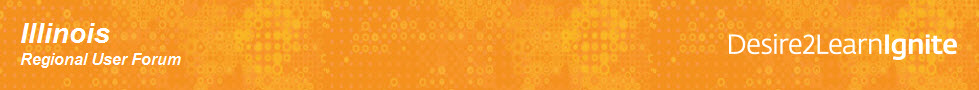 ice breakers
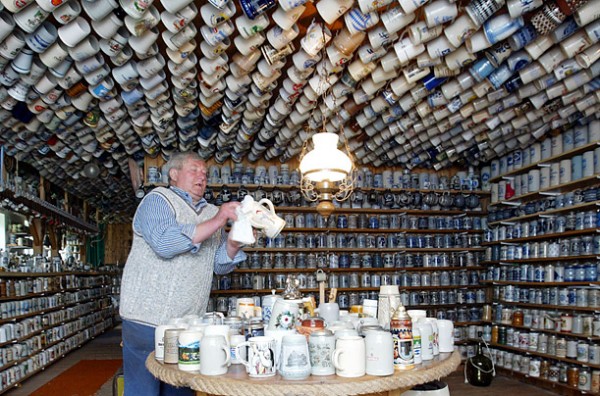 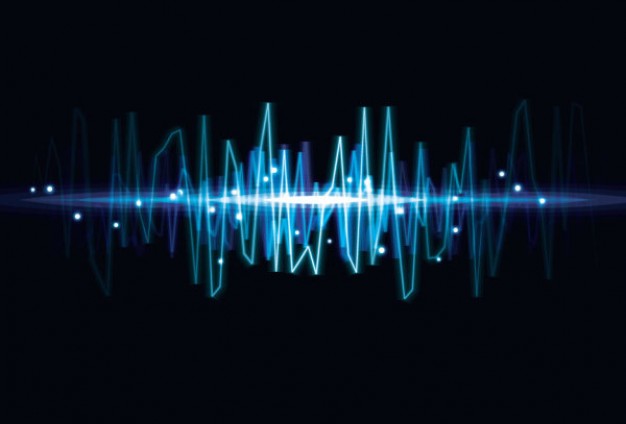 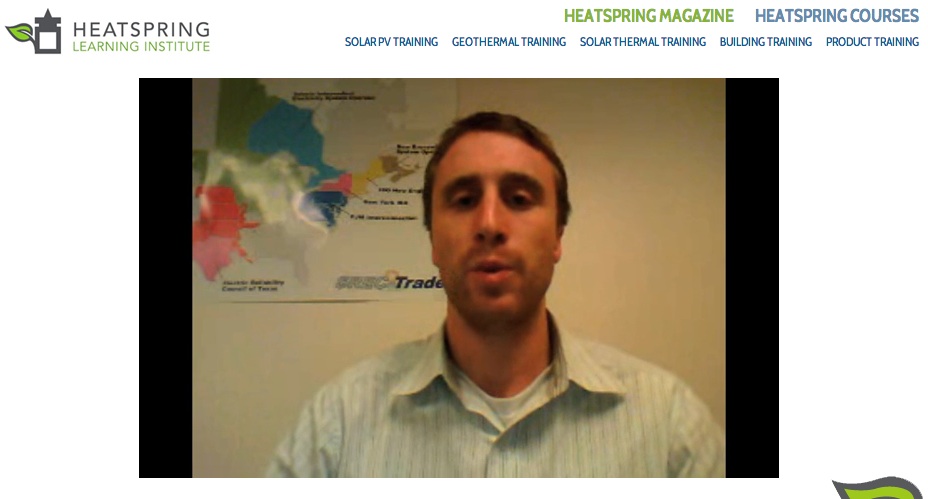 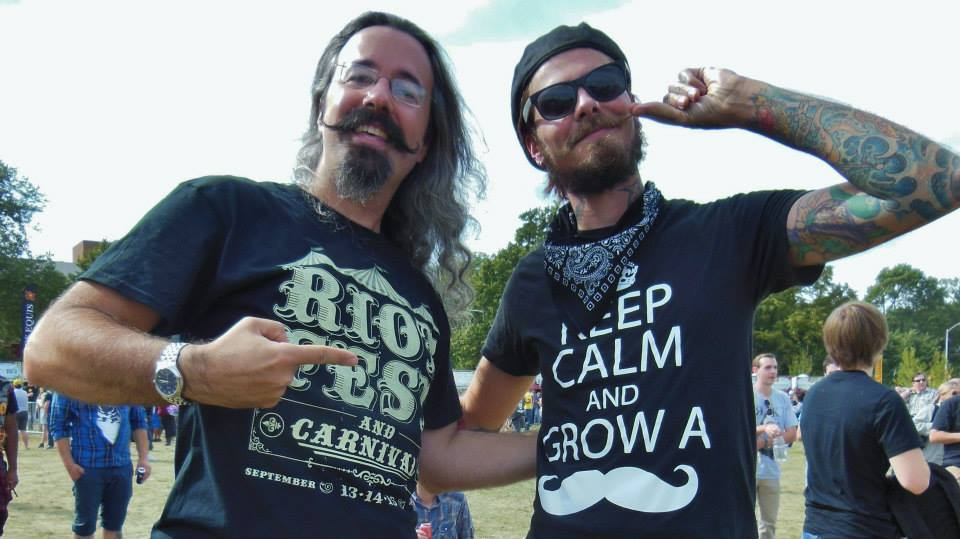 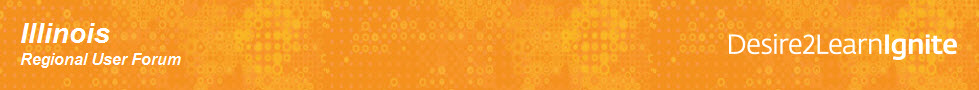 ice breakers
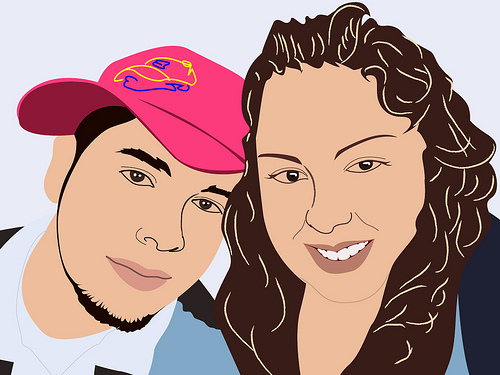 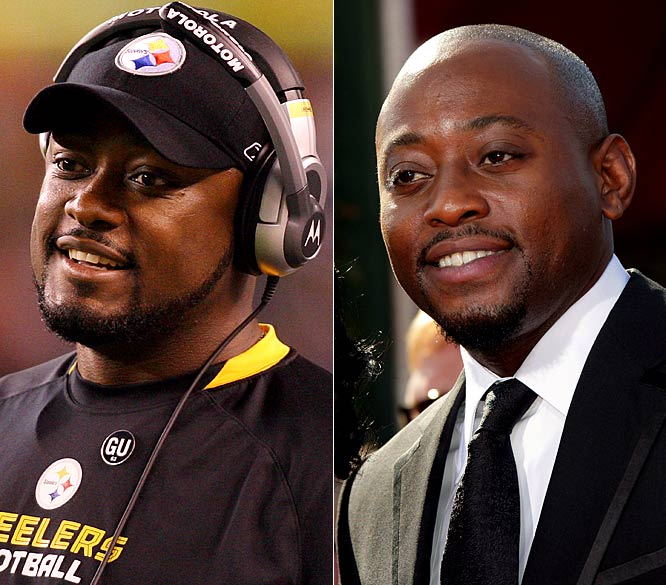 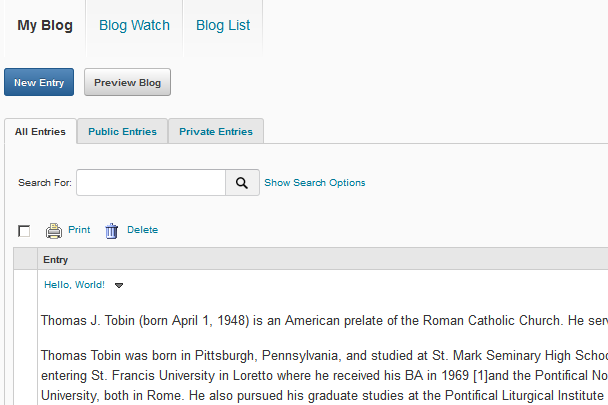 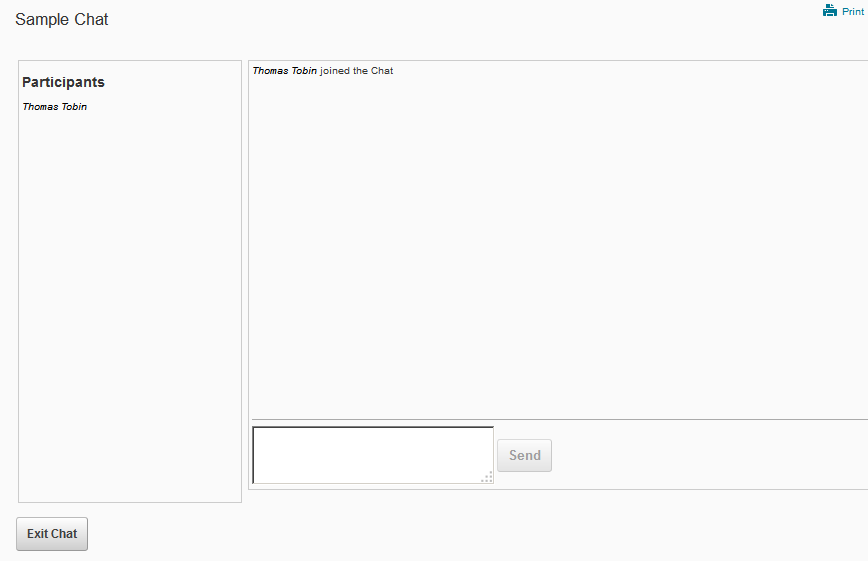 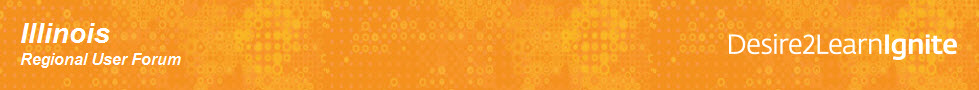 ice breakers
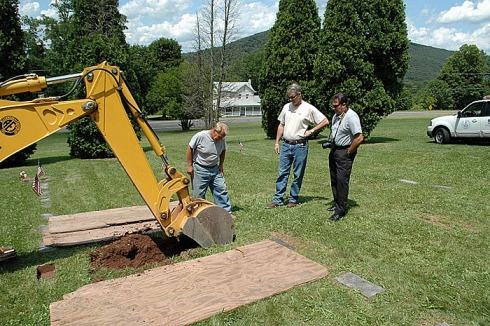 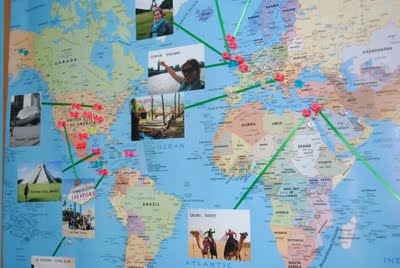 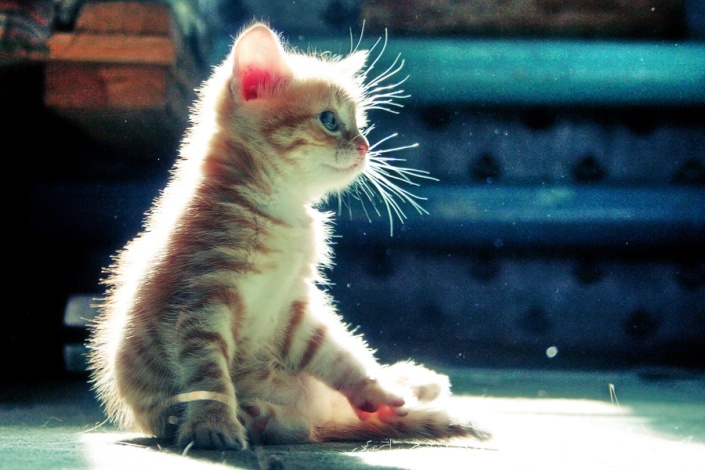 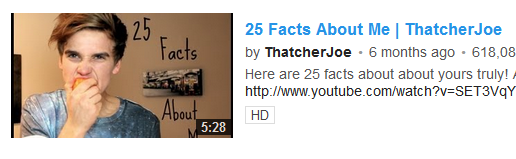 13: Rhyming Introductions: Introduce yourself in rhyming verse.
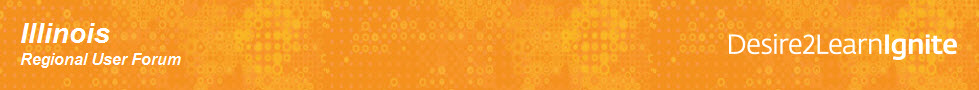 student engagement
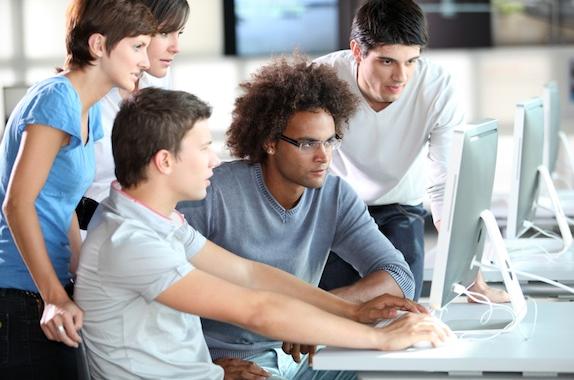 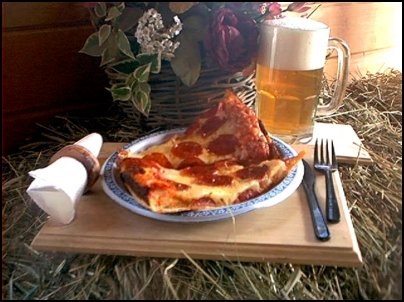 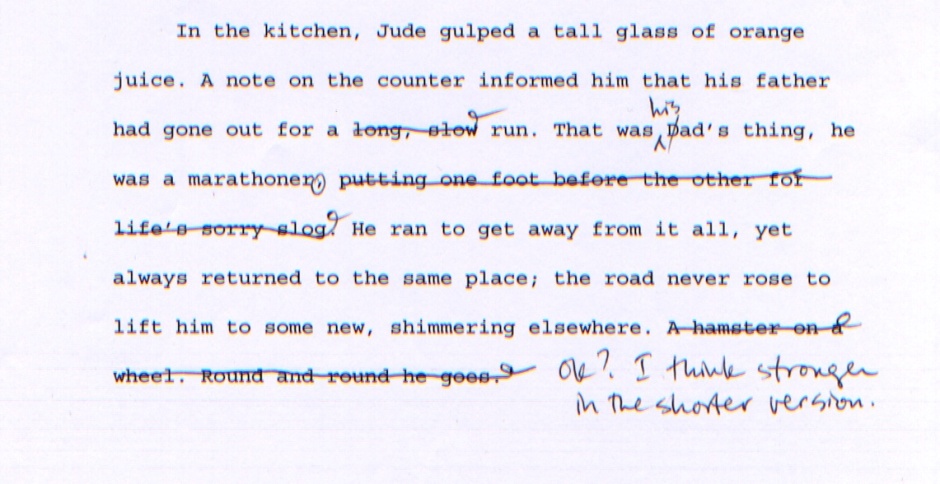 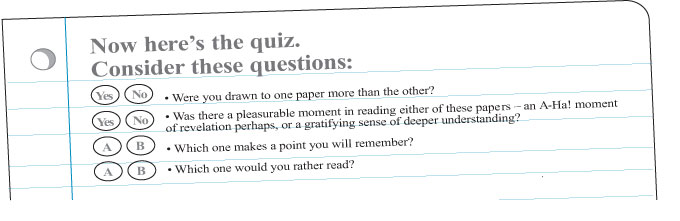 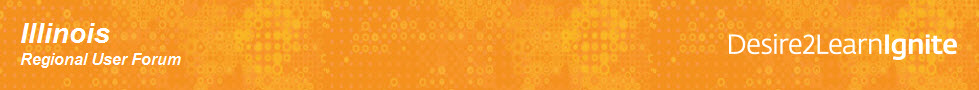 student engagement
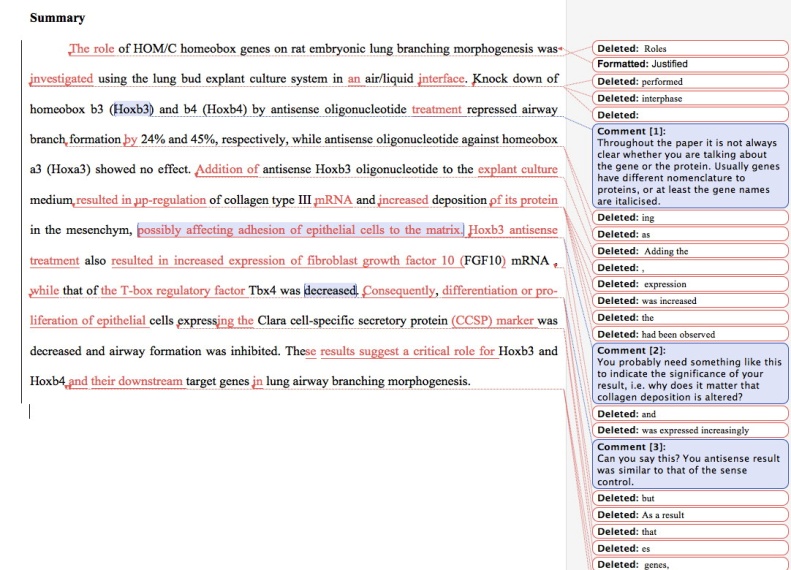 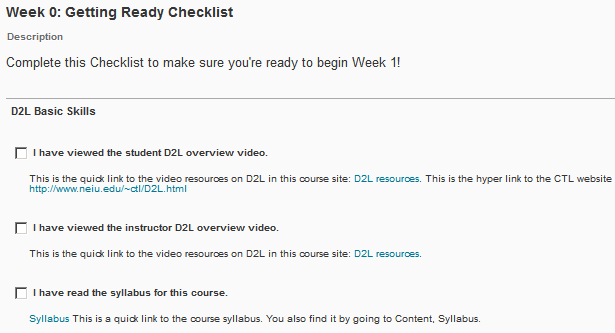 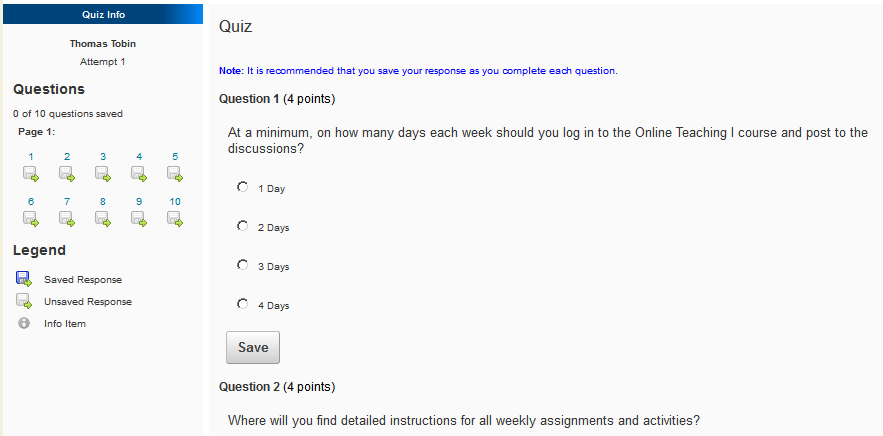 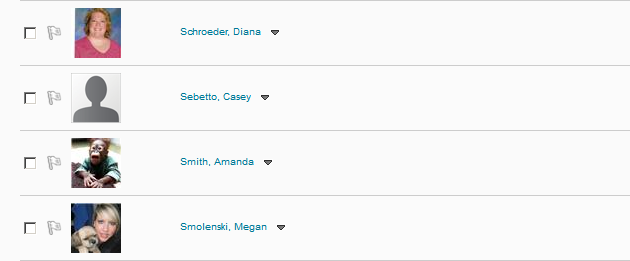 22: Assignment Re-Write: Craft the instructions in your own style (or someone else’s).
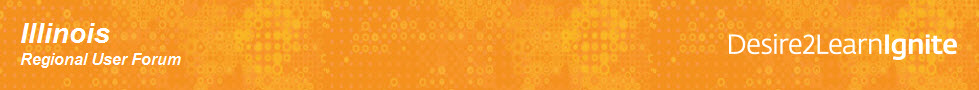 student engagement
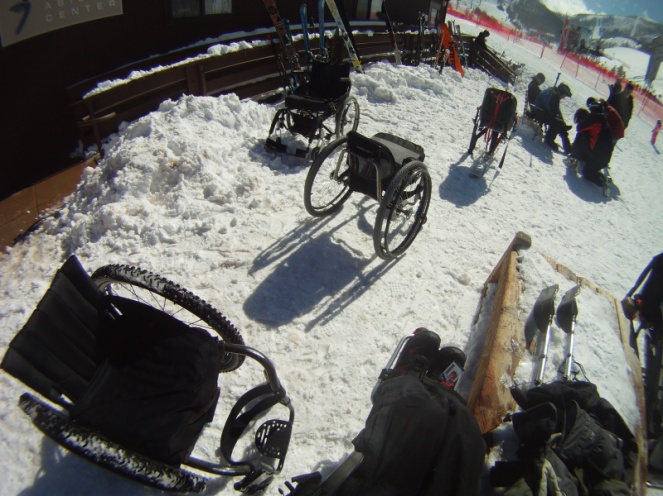 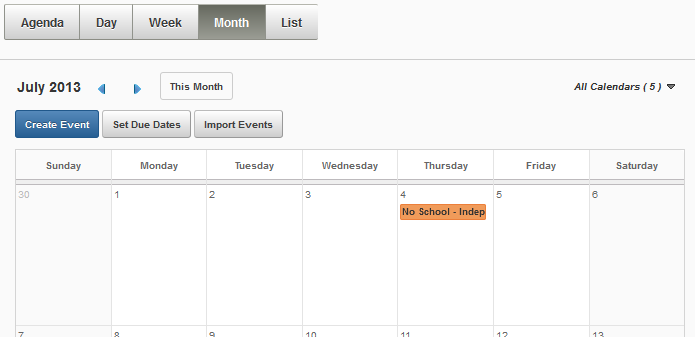 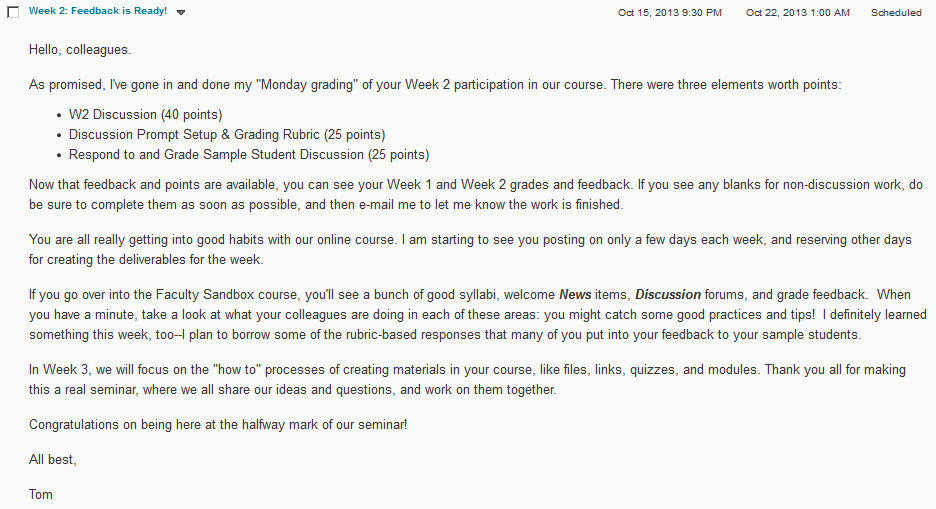 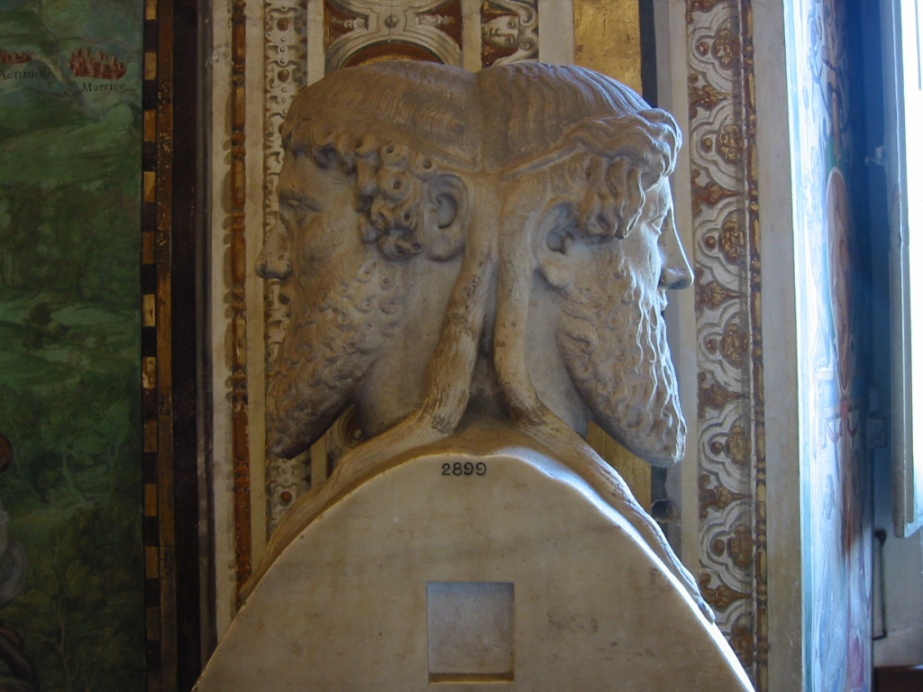 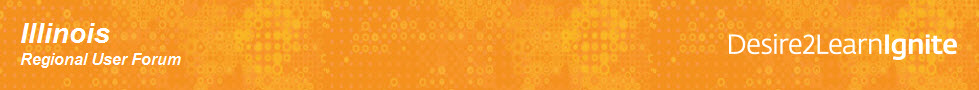 instructor presence
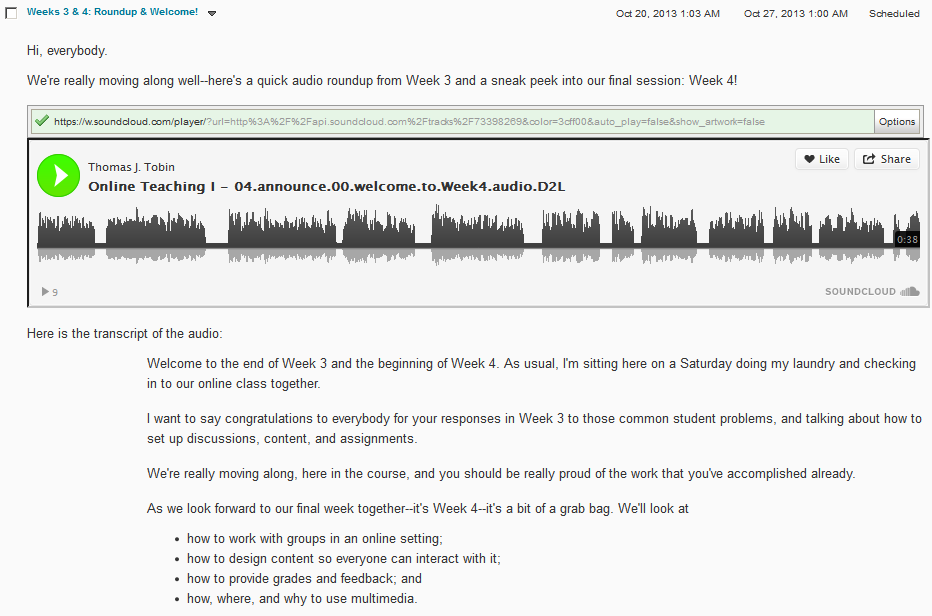 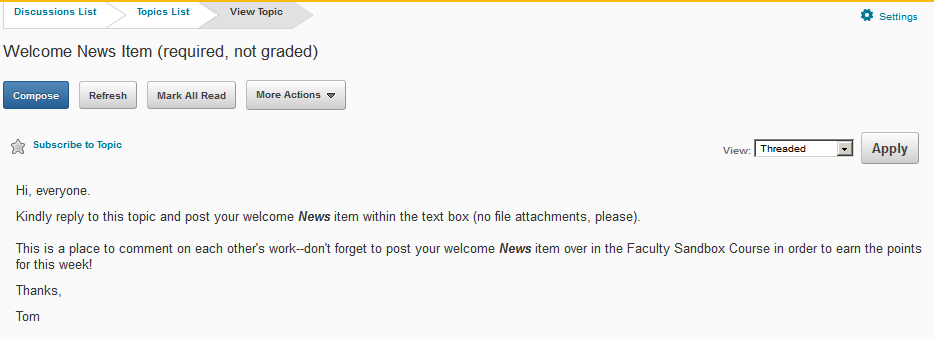 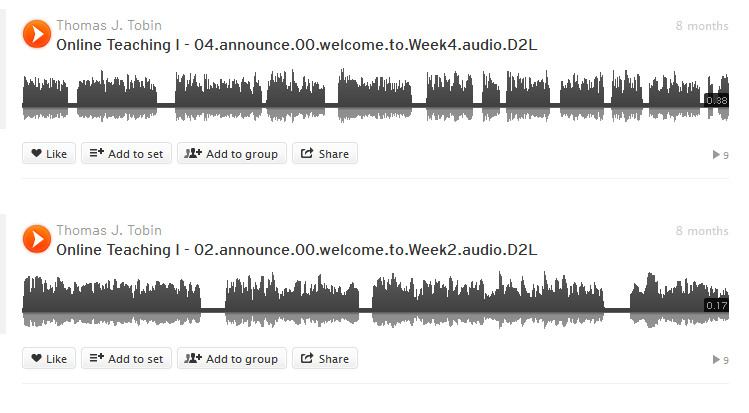 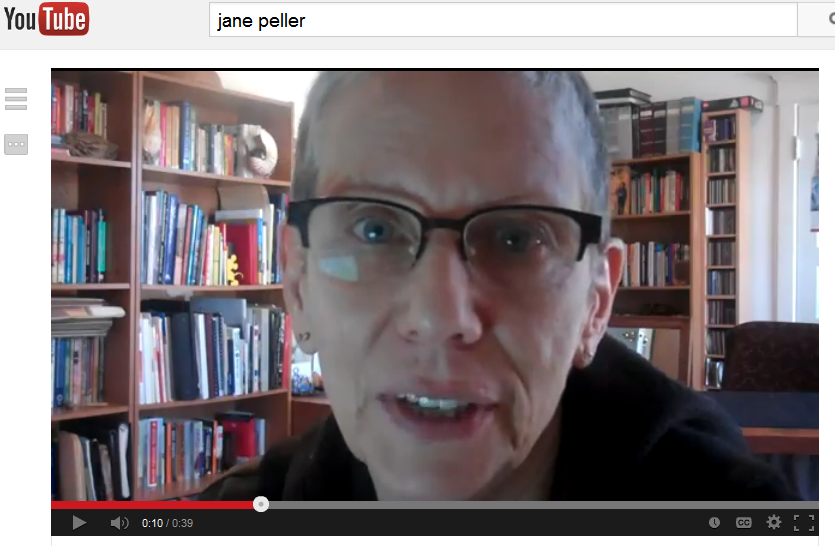 31: “Voice Mail”:  Leave students audio messages no longer than 20 seconds. Beep!
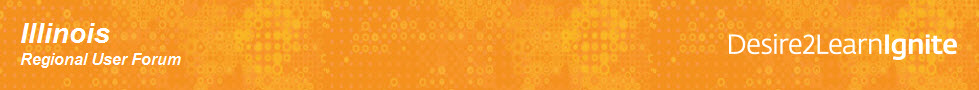 instructor presence
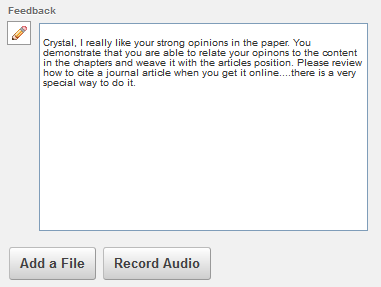 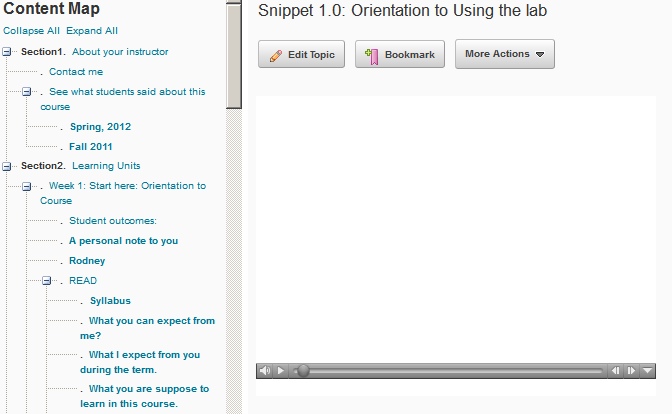 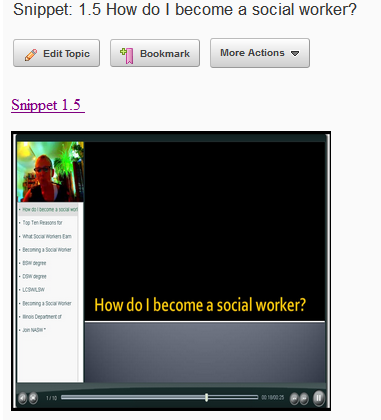 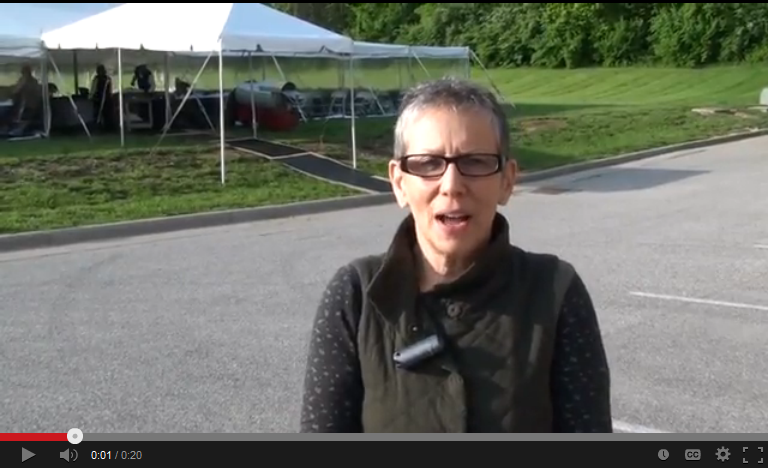 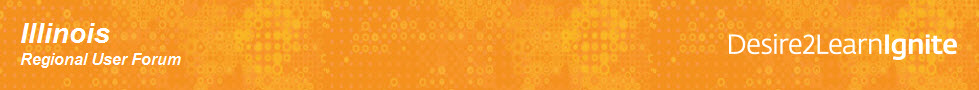 instructor presence
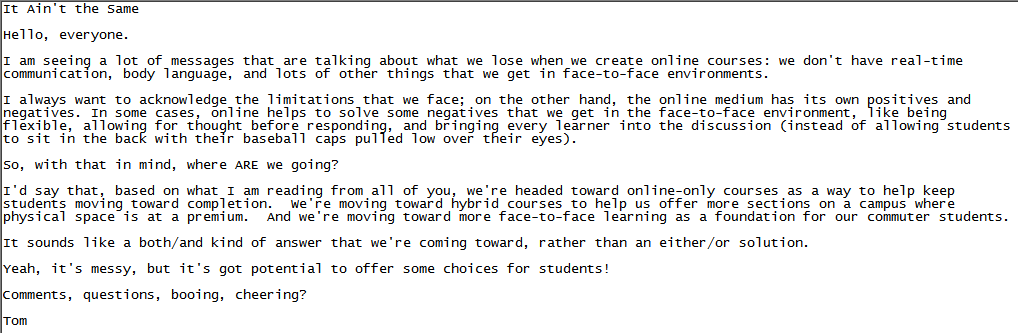 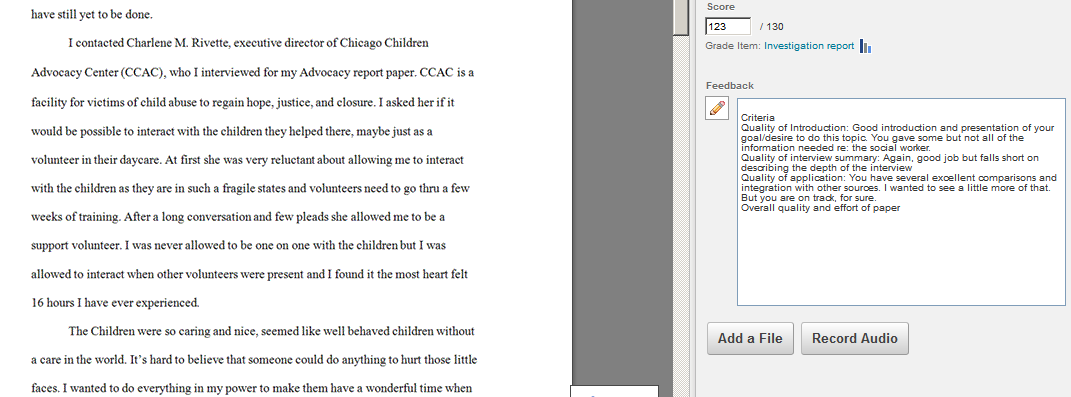 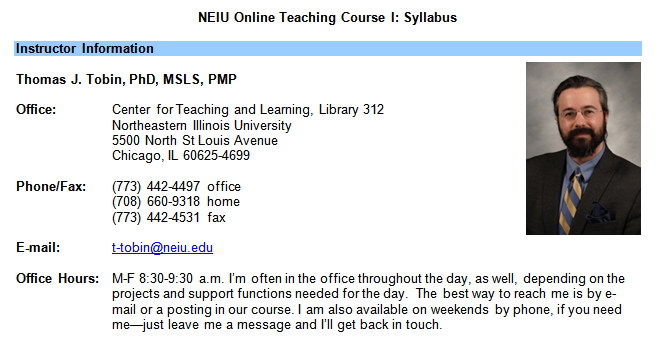 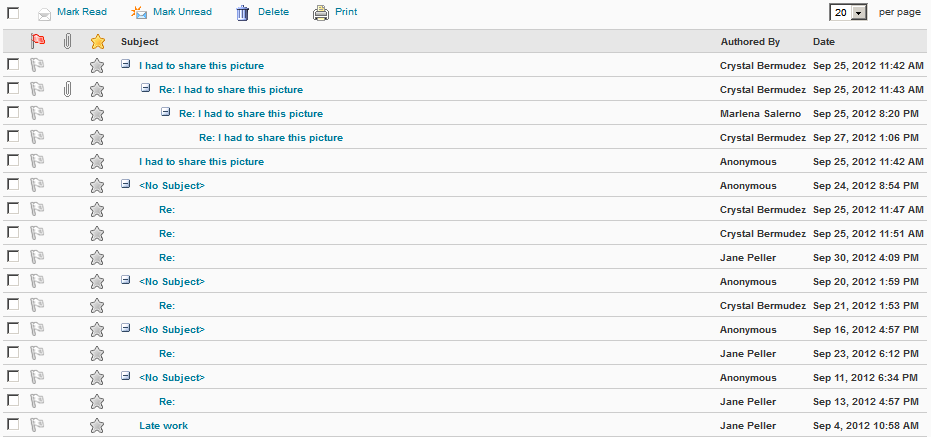 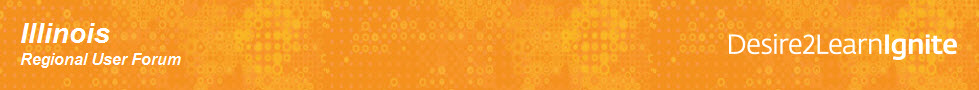 interactivity
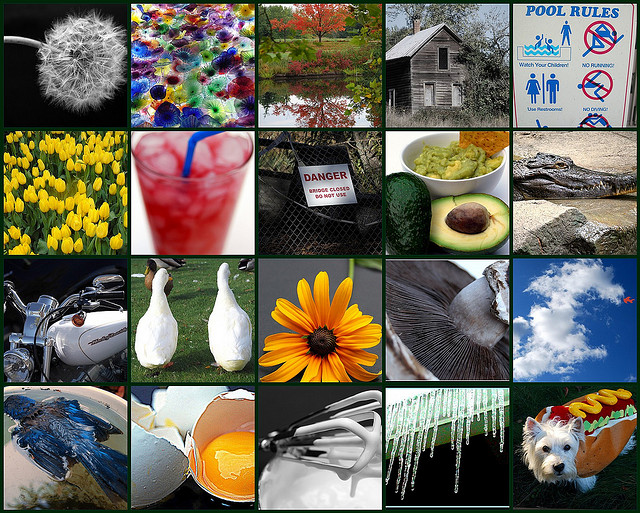 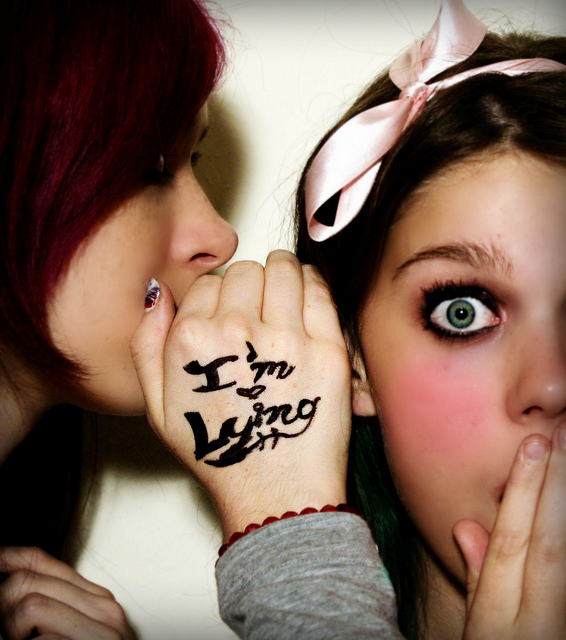 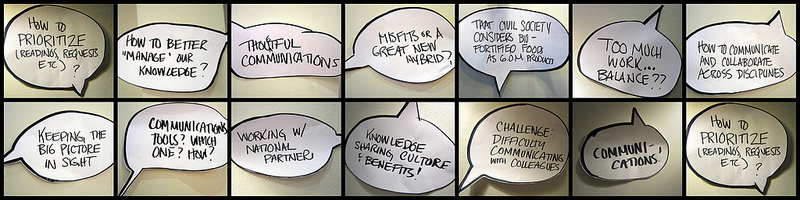 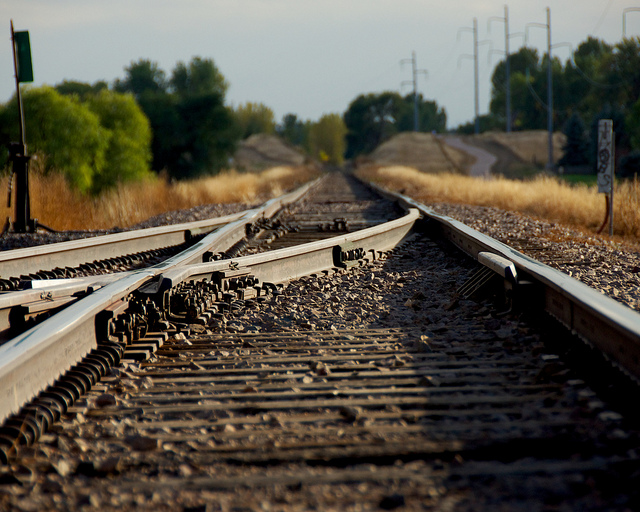 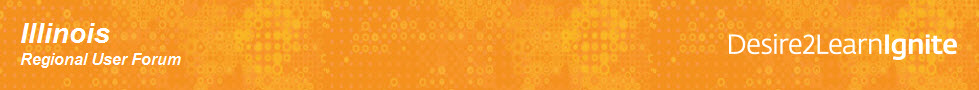 interactivity
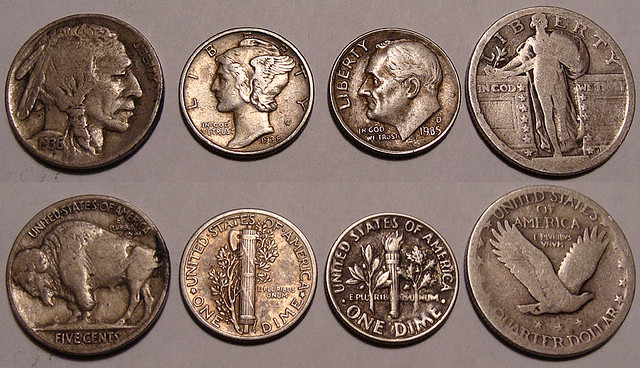 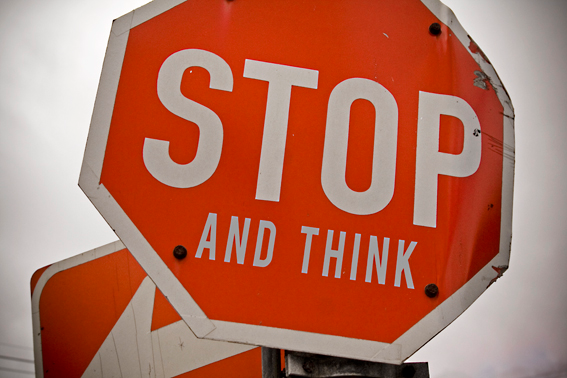 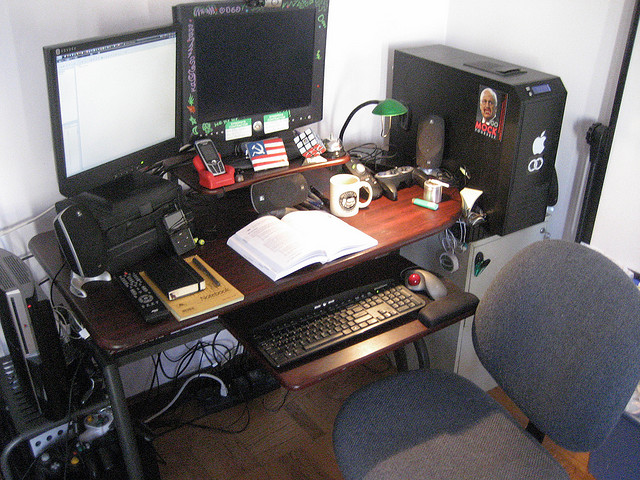 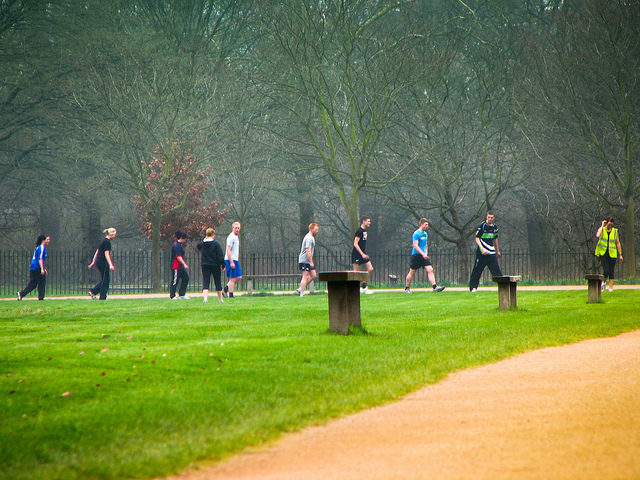 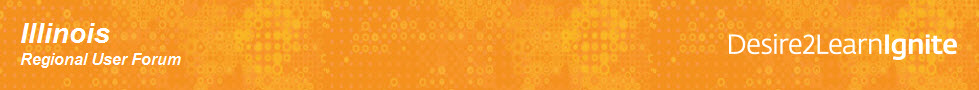 interactivity
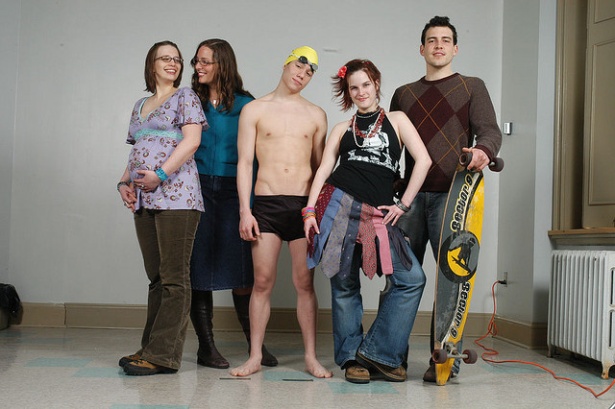 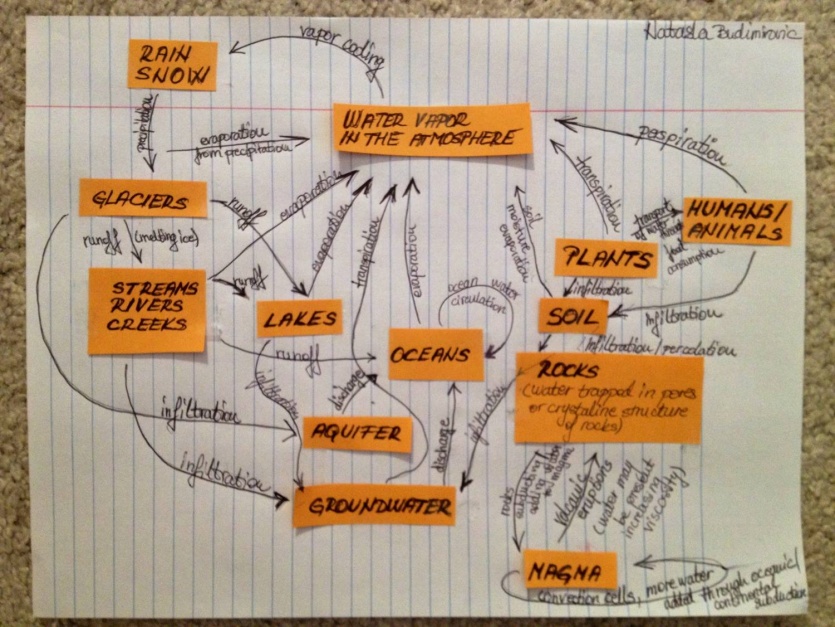 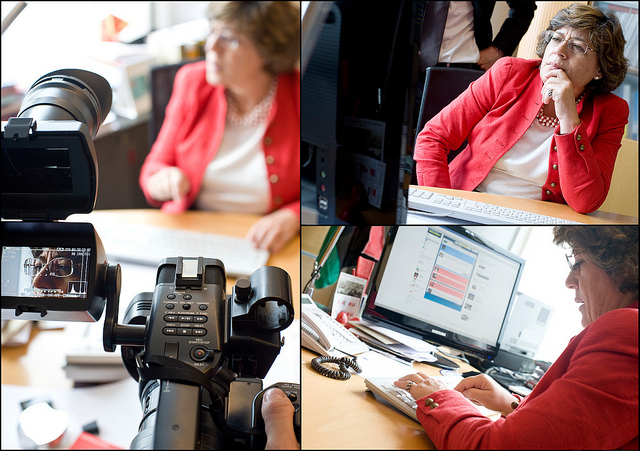 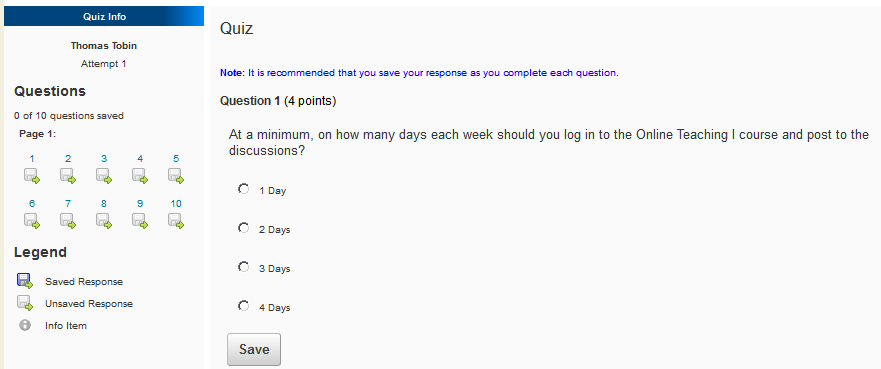 52: Must Post to See Others:
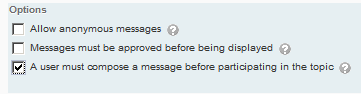 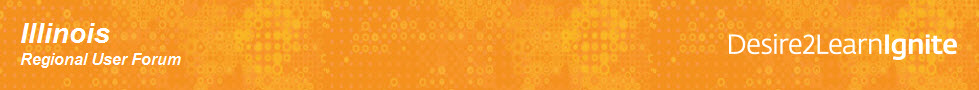 academic integrity
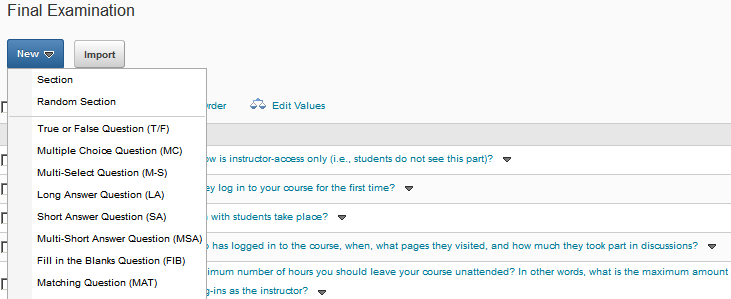 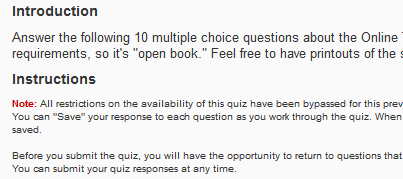 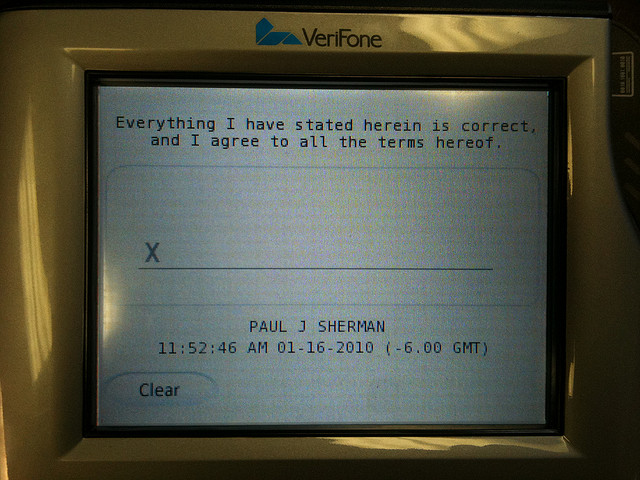 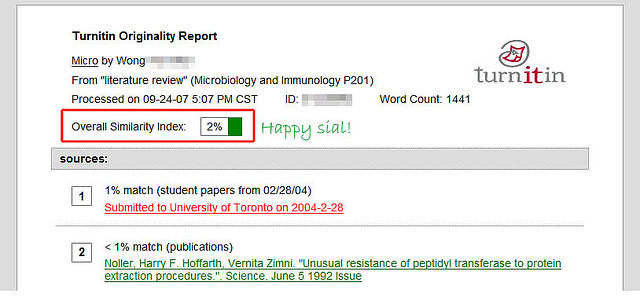 57: Special Browsers:
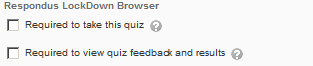 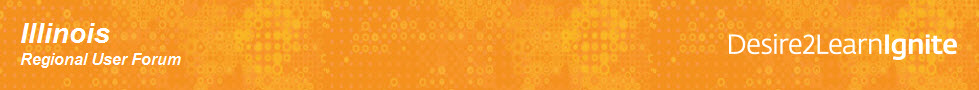 academic integrity
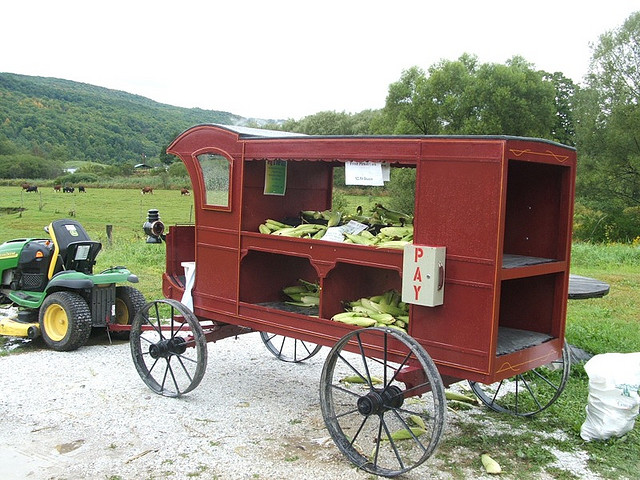 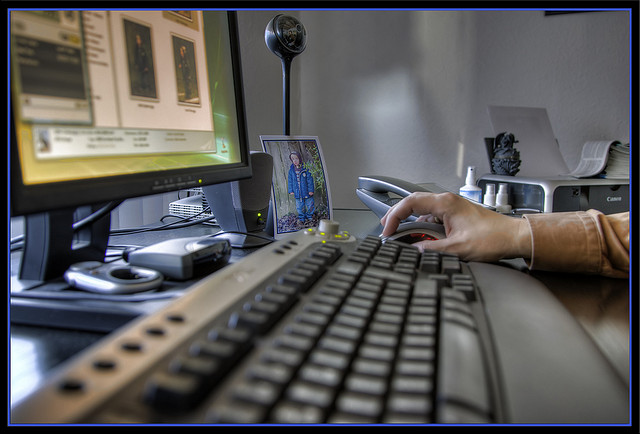 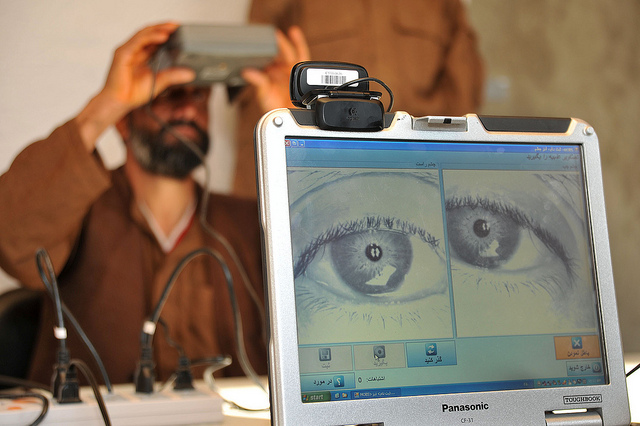 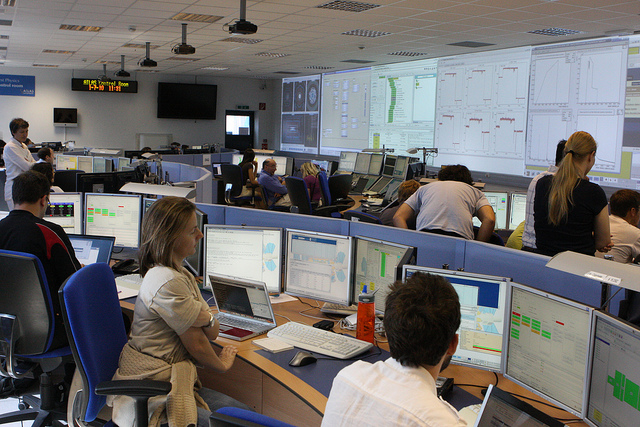 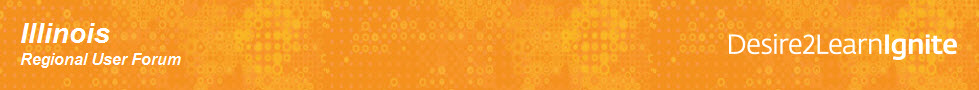 academic integrity
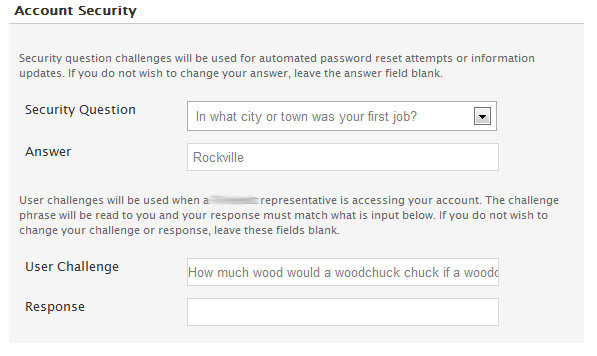 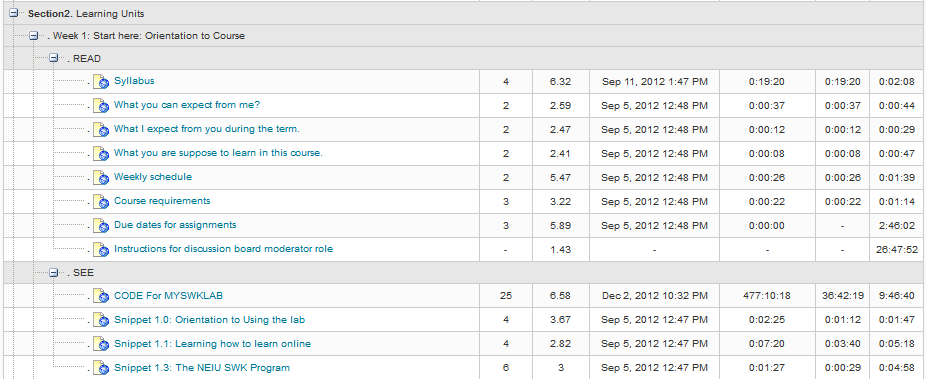 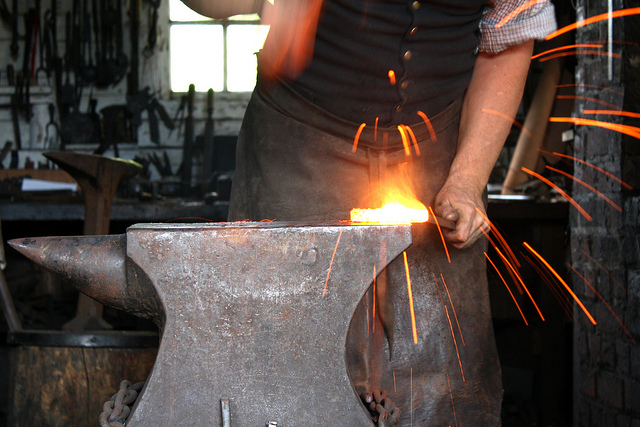 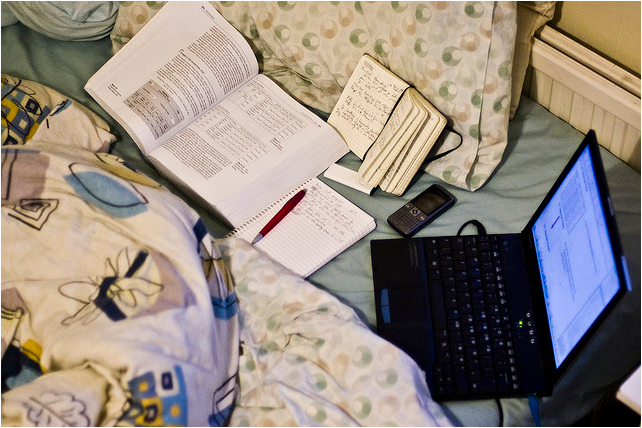 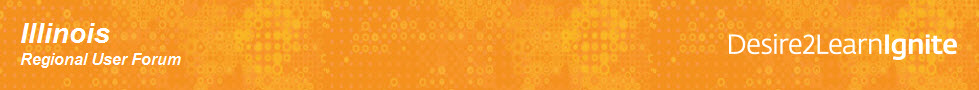 usability
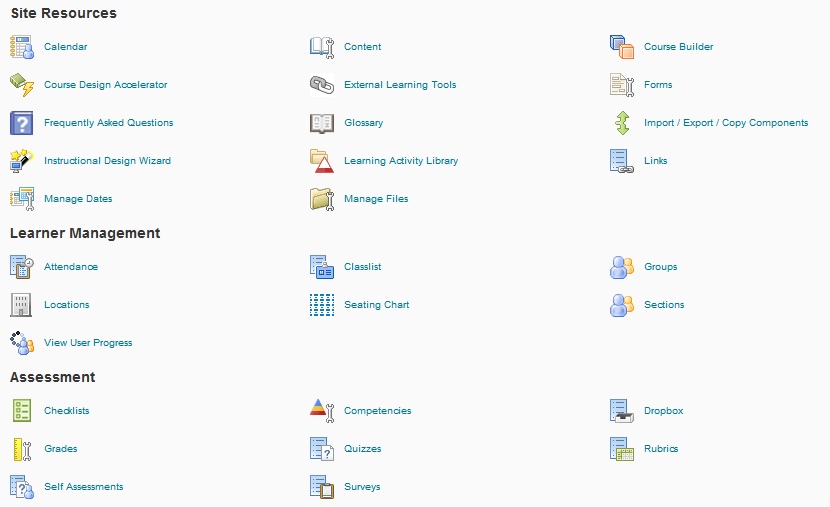 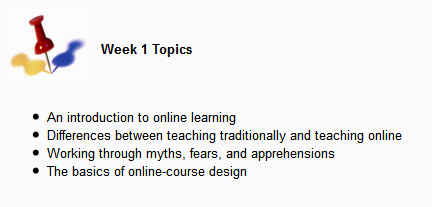 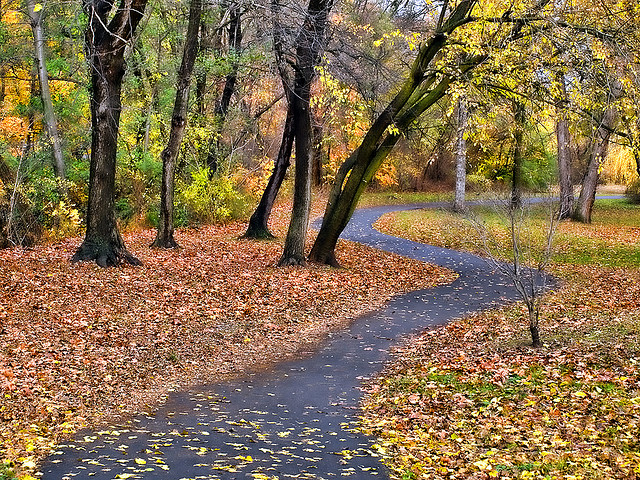 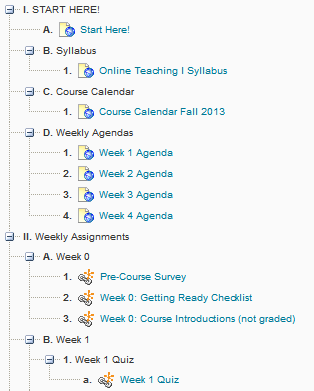 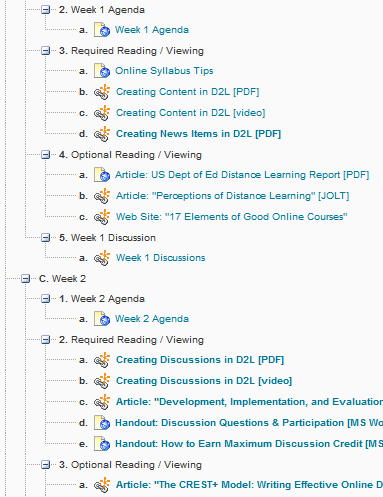 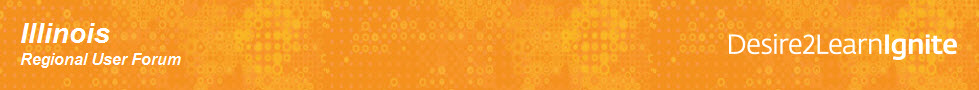 usability
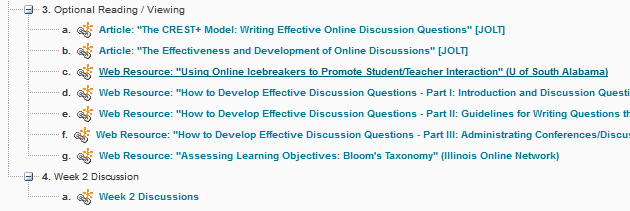 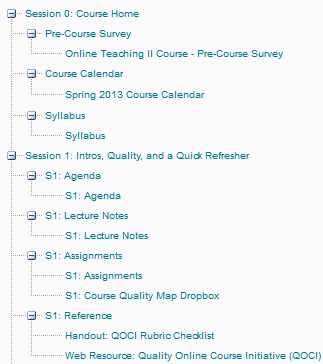 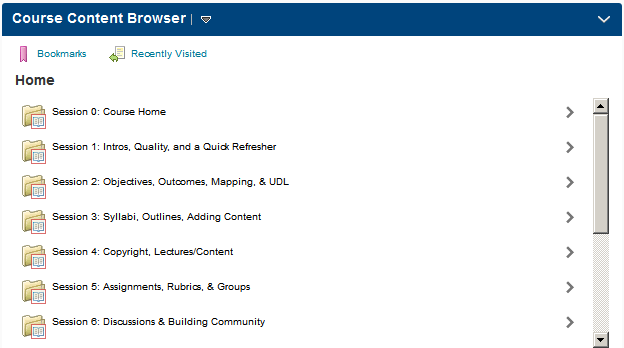 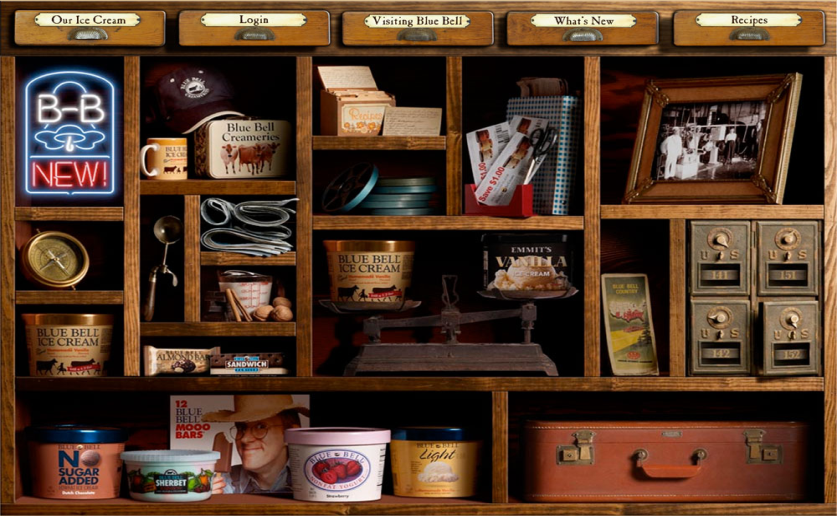 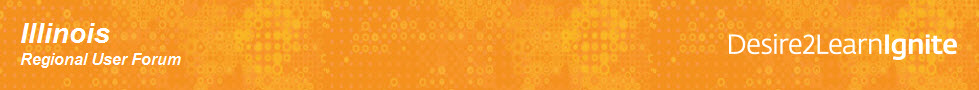 usability
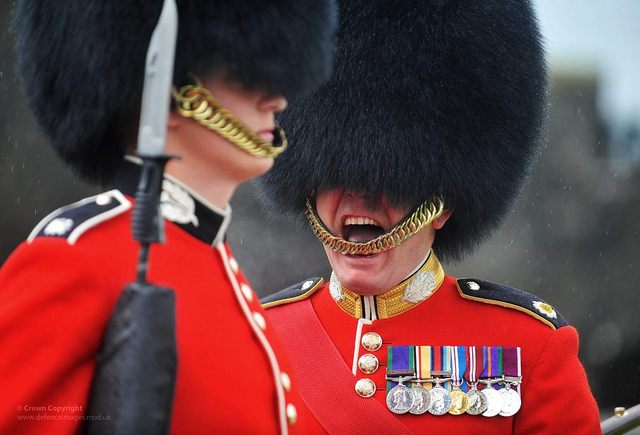 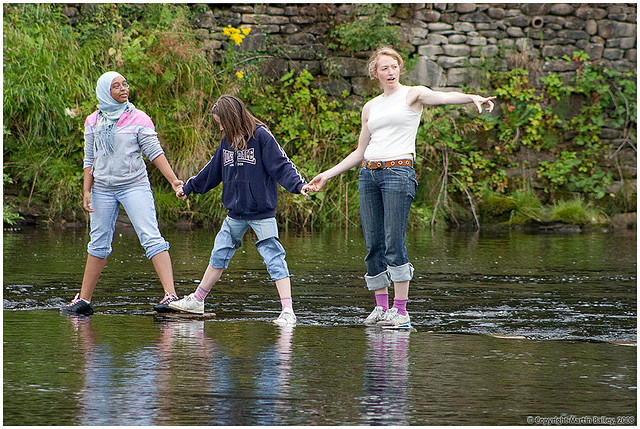 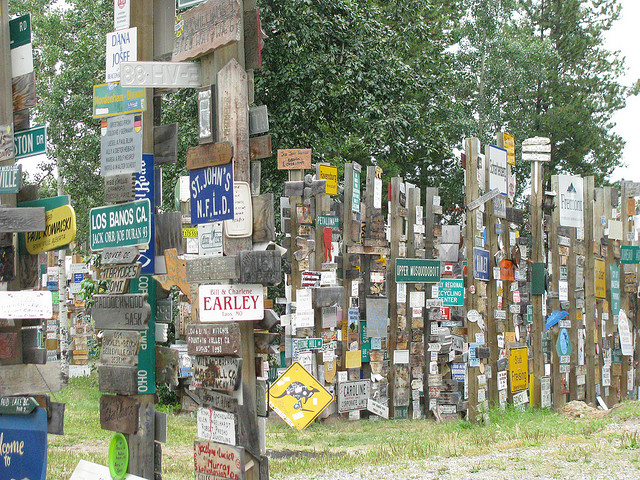 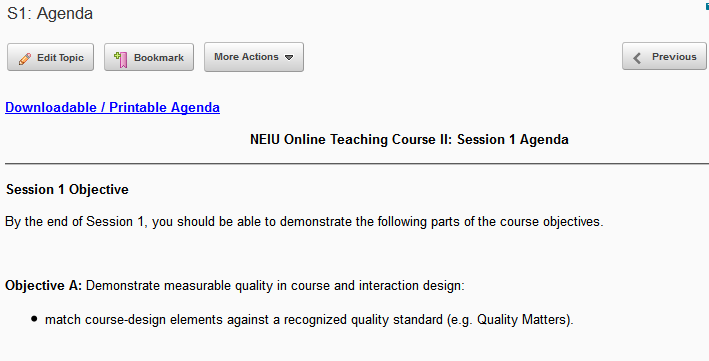 78: Checklists:
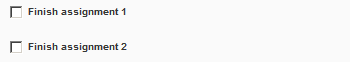 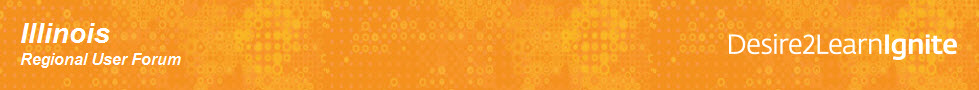 universal design
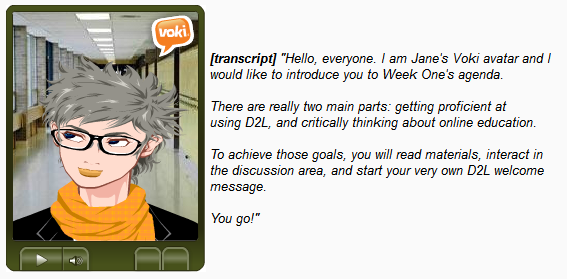 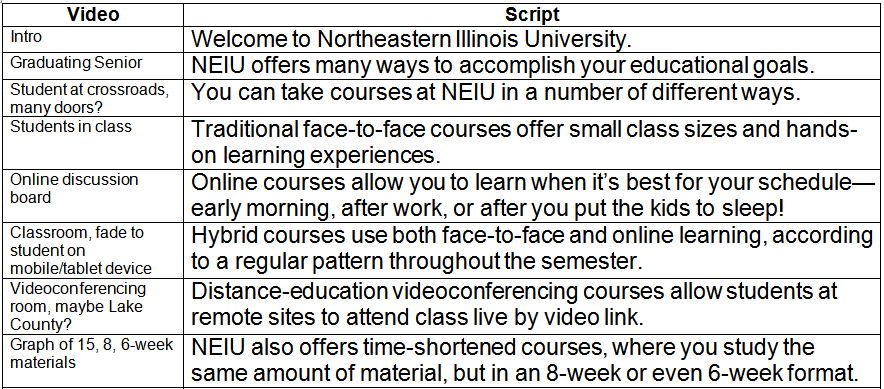 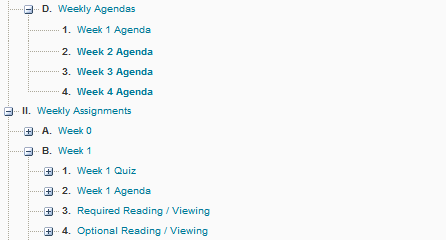 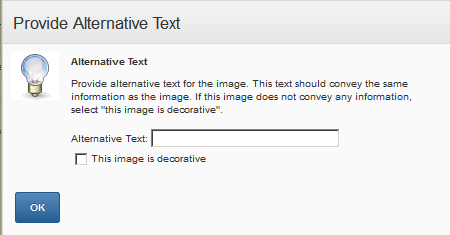 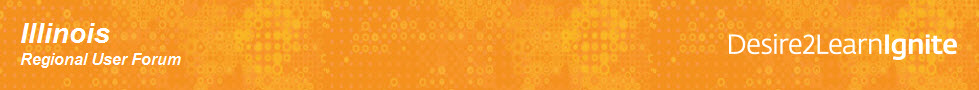 universal design
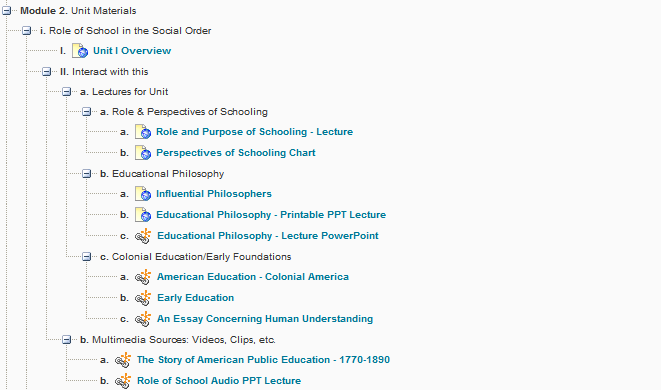 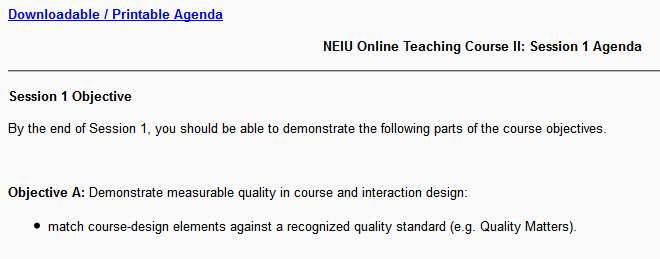 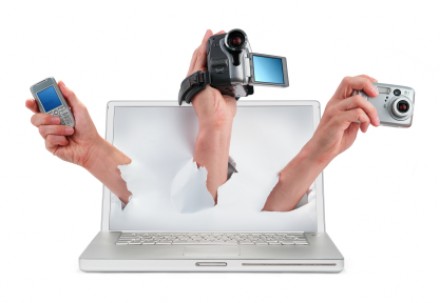 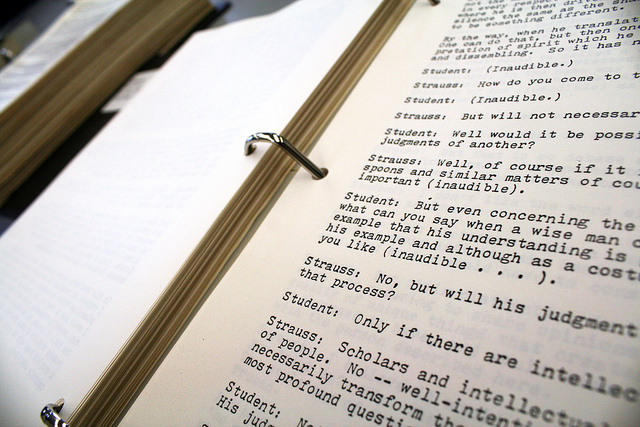 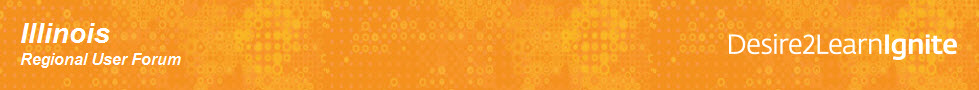 universal design
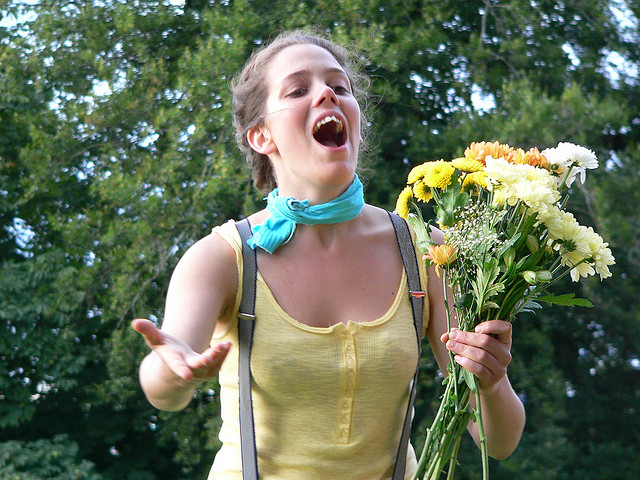 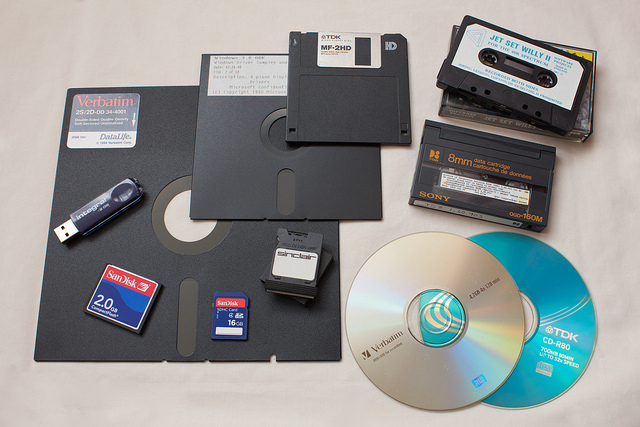 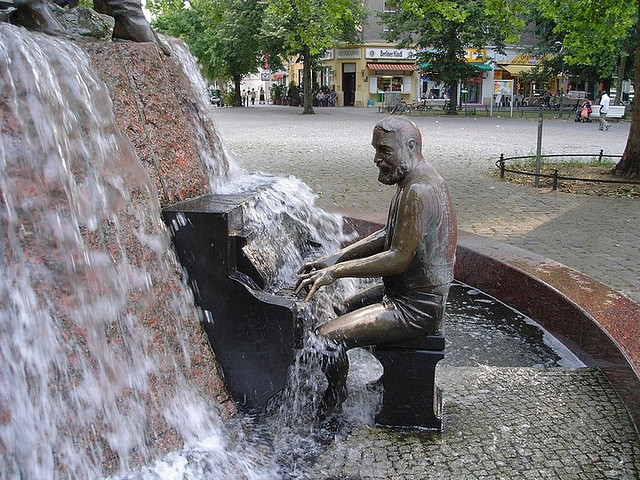 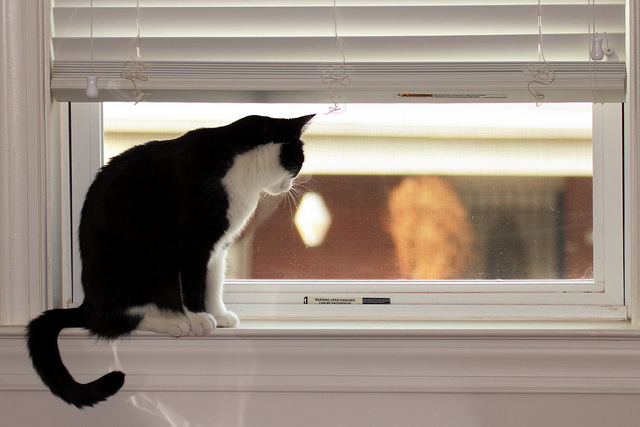 91: Chunk:
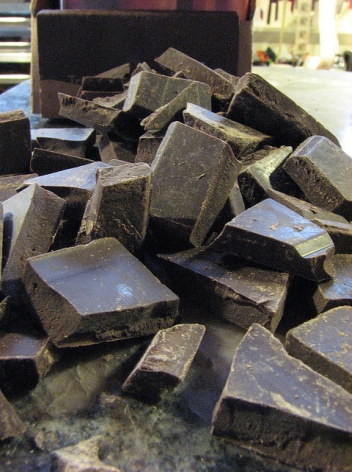 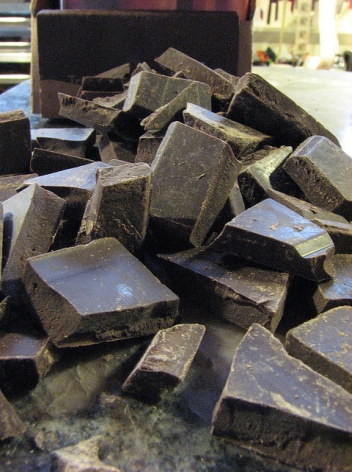 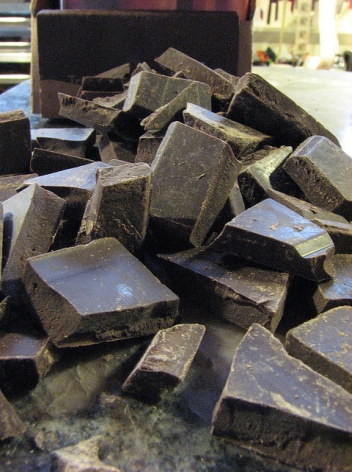 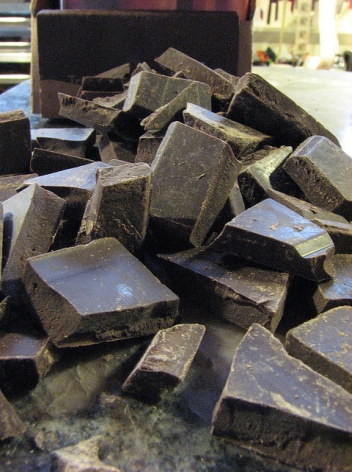 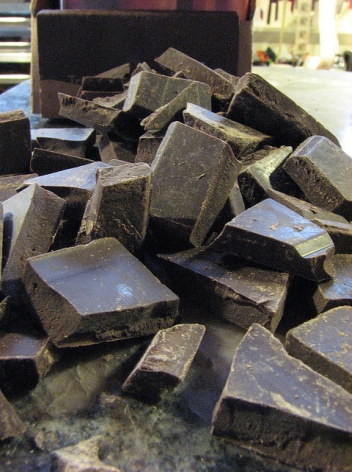 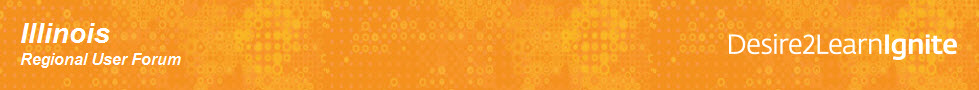 game-based learning
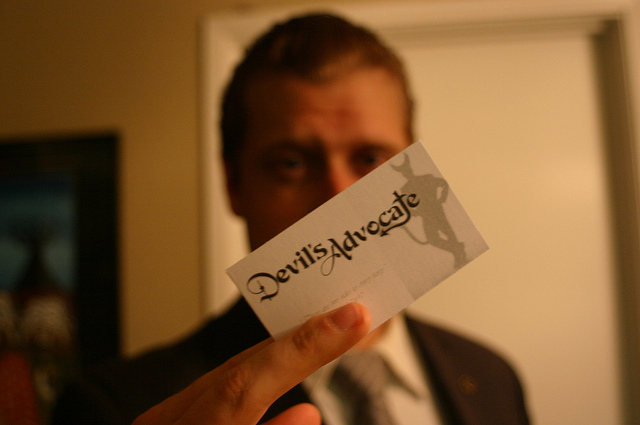 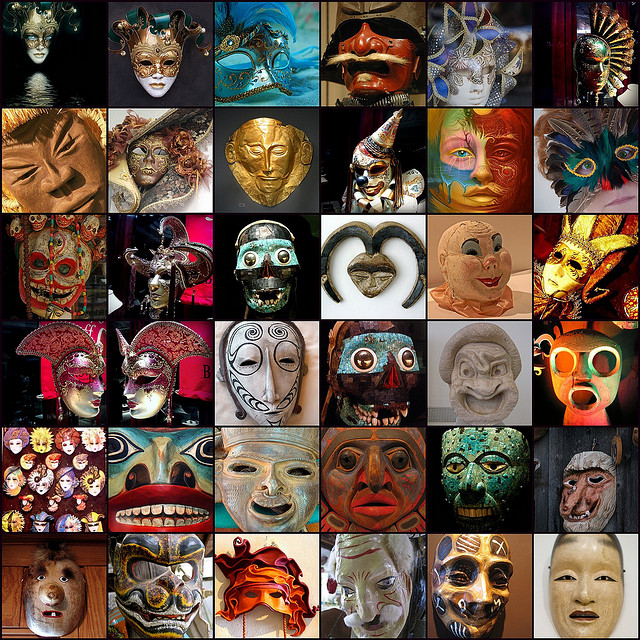 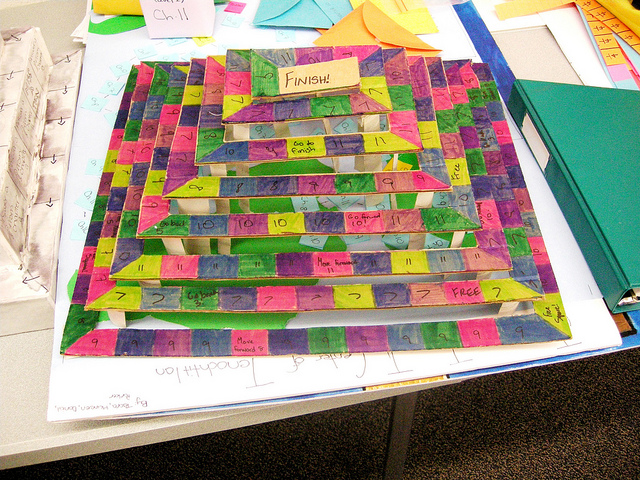 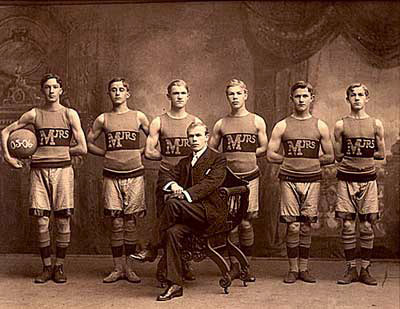 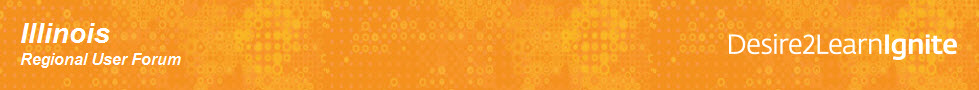 game-based learning
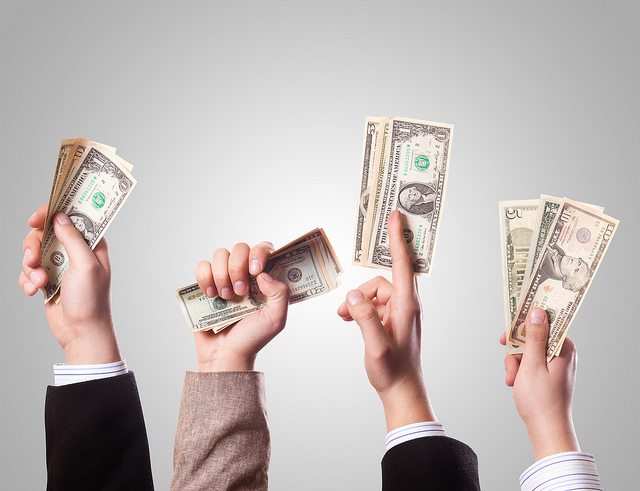 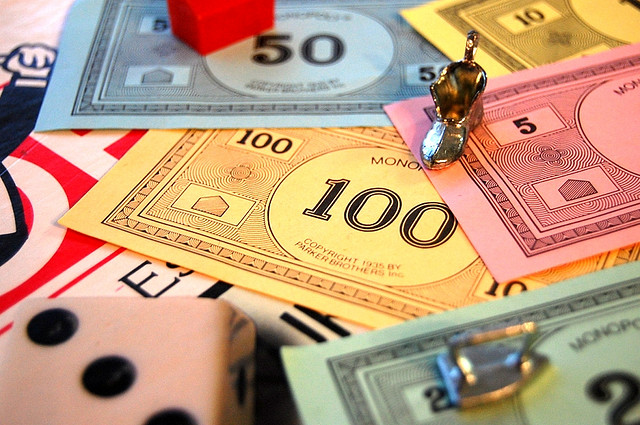 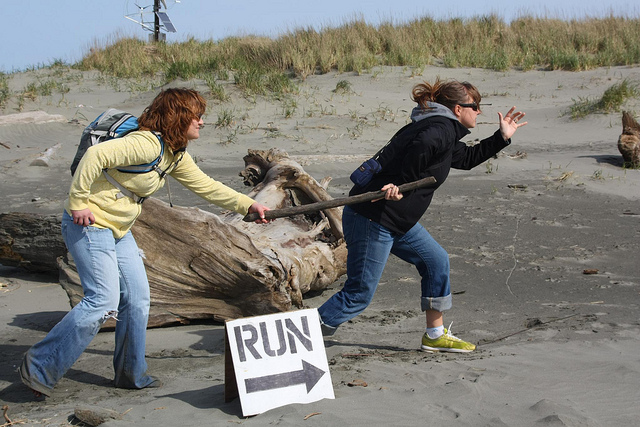 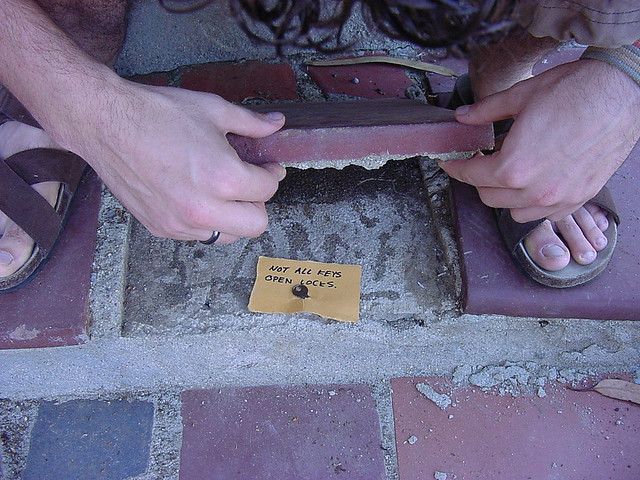 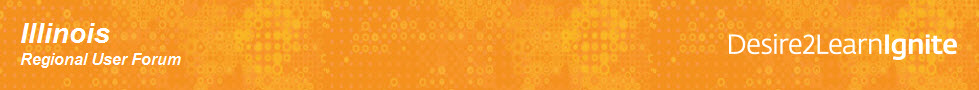 game-based learning
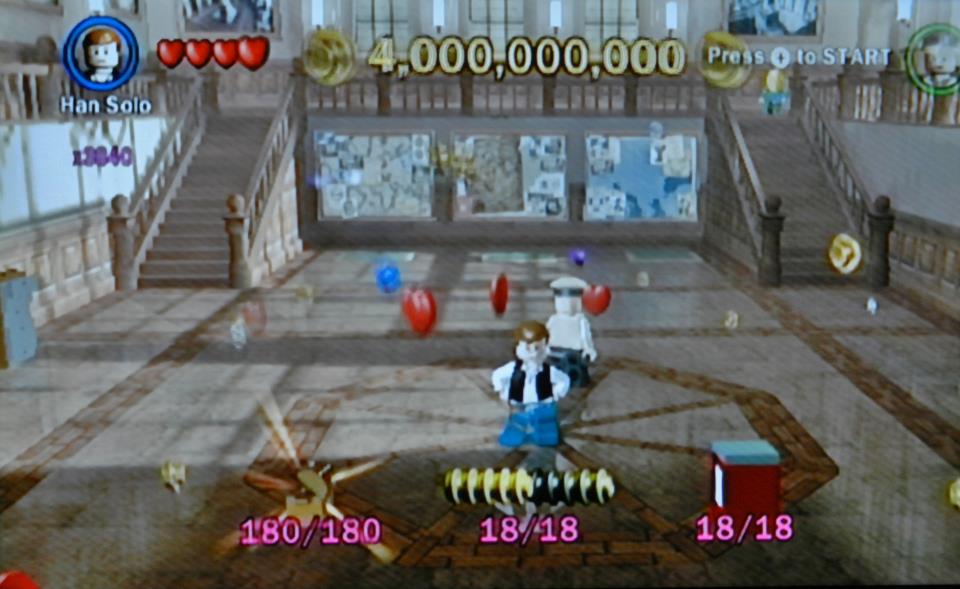 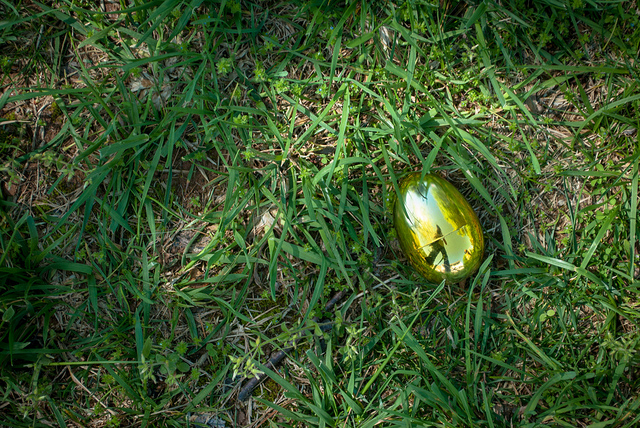 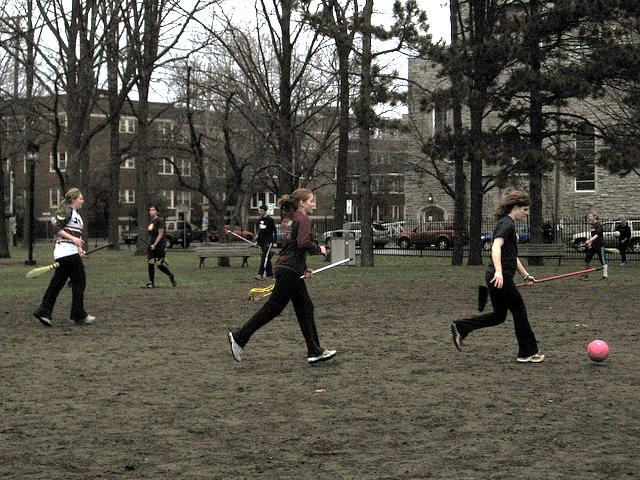 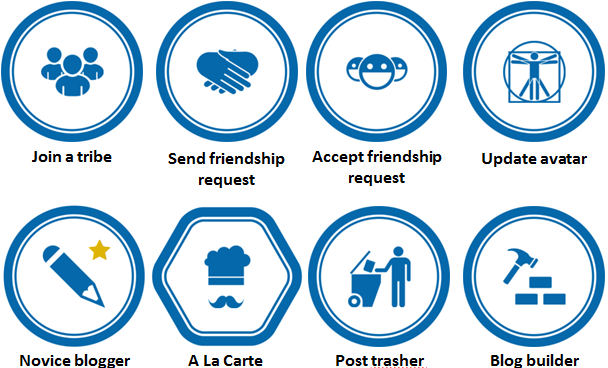 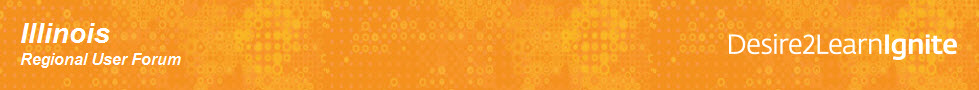 game-based learning
104: Always Be Batman
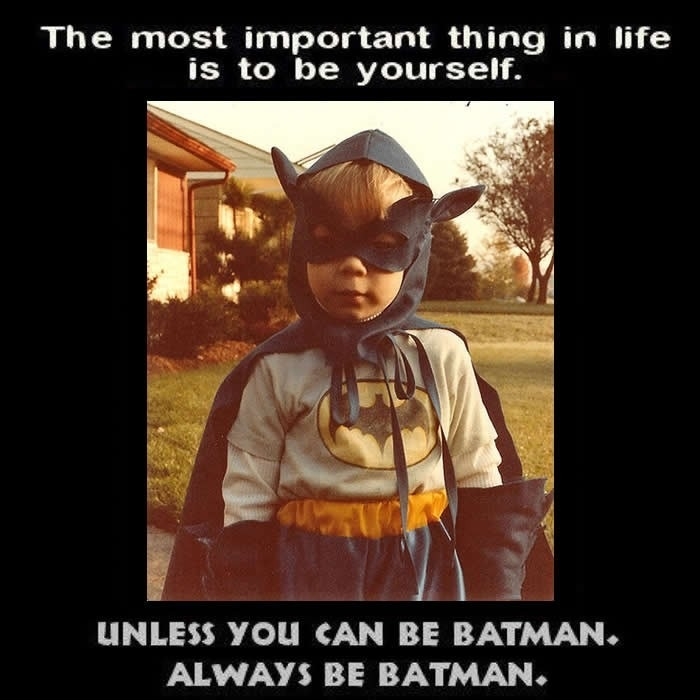 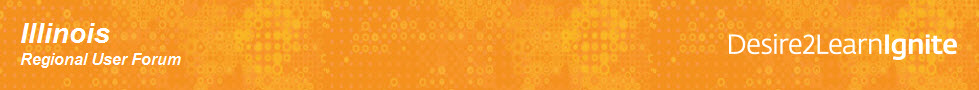 Getting from 104 to 3
We will review the strategy names on the next slides. 

On the page below, check THREE strategies about which you’d like to hear more.http://goo.gl/XqSpPd
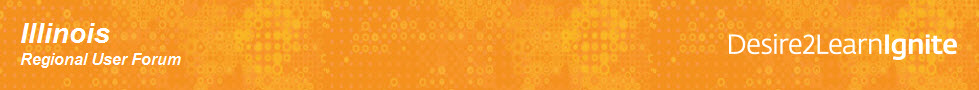 ice breakers
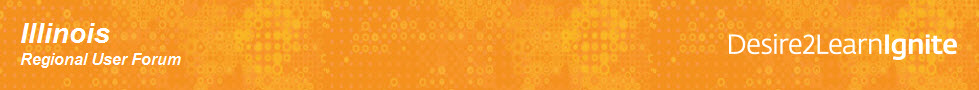 student engagement
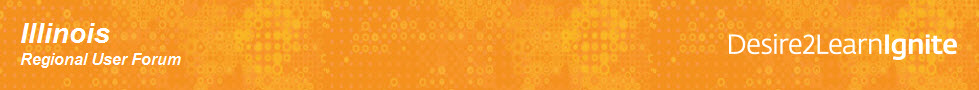 instructor presence
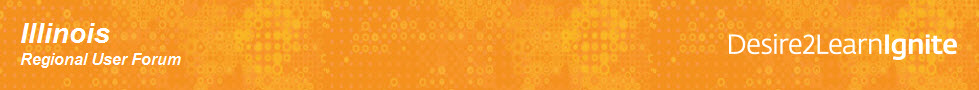 interactivity
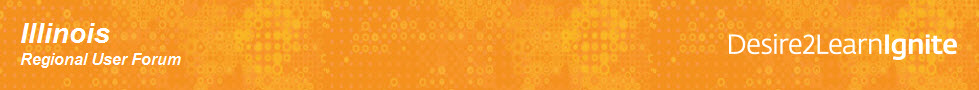 academic integrity
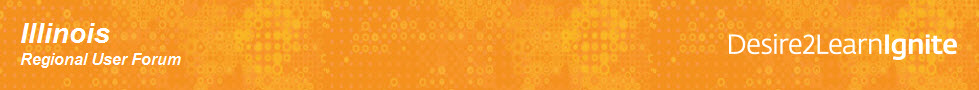 usability
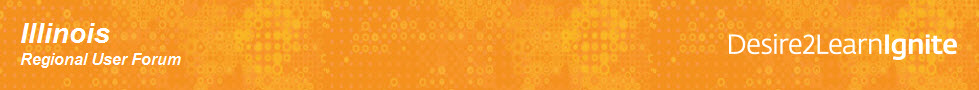 universal design
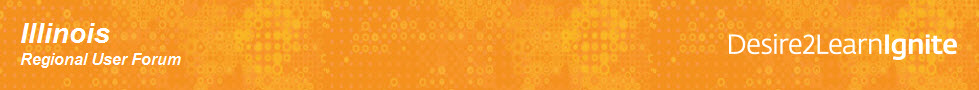 game-based learning
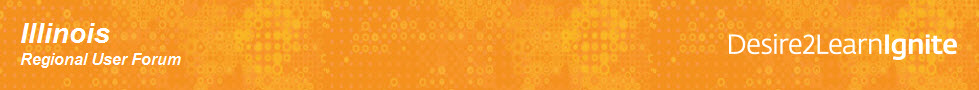 and the winners are …
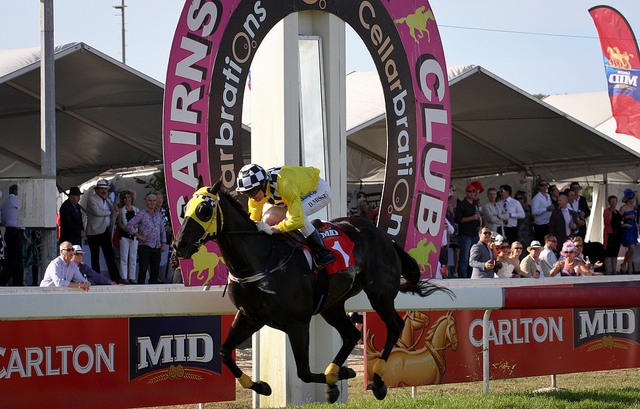 https://docs.google.com/forms/d/1AsEPpPUWAHsN9AwERMz5_mewr-CdWEhIwbpz79sgQ48/viewanalytics
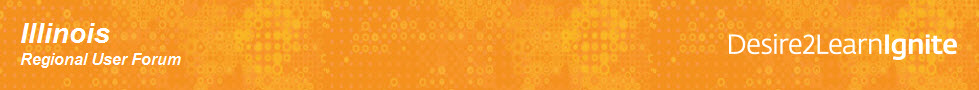 thank you!
t-tobin@neiu.edu
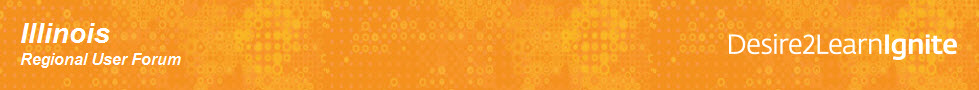